Figure 1. Experimental design. (A,B) For the classical conditioning of eyelid responses, rabbits were chronically ...
Cereb Cortex, Volume 25, Issue 5, May 2015, Pages 1278–1289, https://doi.org/10.1093/cercor/bht321
The content of this slide may be subject to copyright: please see the slide notes for details.
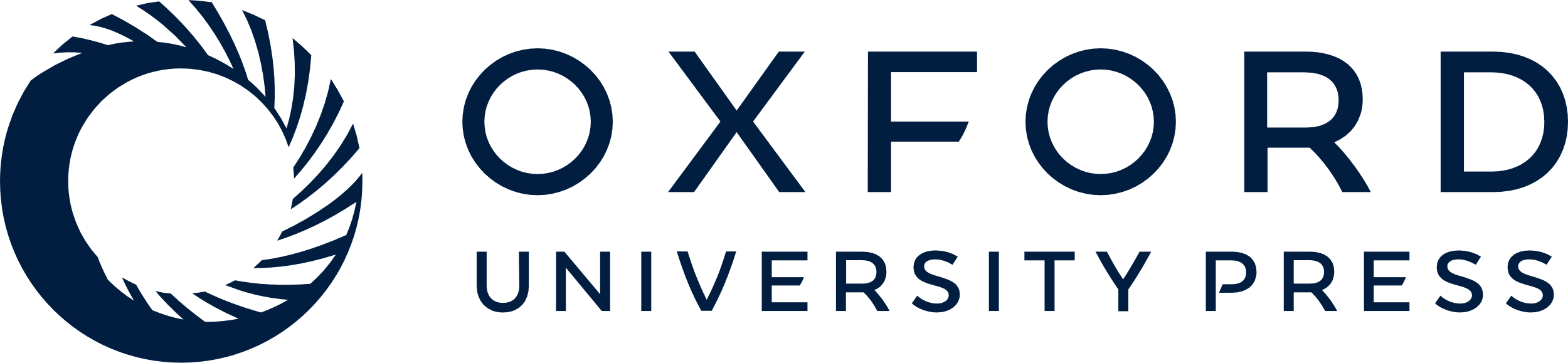 [Speaker Notes: Figure 1. Experimental design. (A,B) For the classical conditioning of eyelid responses, rabbits were chronically implanted with recording (Rec.) electrodes in the right dentate gyrus (DG) and hippocampal CA1 and CA3 areas, as well as in the contralateral CA1 (cCA1) area. Animals were also implanted with stimulating (St.) electrodes in the perforant pathway and in the ipsi- and contralateral Schaffer collateral/commissural pathway. (C) Schematic diagrams in stereotaxic coordinates from rabbit brain (modified from Girgis and Shih-Chang 1981) with indication of selected recording (white circles) and stimulating (black circles) sites. (D) Representative records collected from the 6 (PP-DG, PP-CA3, PP-CA1, DG-CA3, CA3-CA1, and CA3-cCA1) synapses included in this study. Calibration at the bottom is for all records. (E) Different photomicrographs illustrating the final location of stimulating (black circles) and recording (white circles) electrodes. Calibration bar is 1 mm. D, L, M, V, dorsal, lateral, medial, ventral; CS, superior colliculus; D3 V, dorsal part of the third ventricle; LV, lateral ventricle; PP, perforant pathway.


Unless provided in the caption above, the following copyright applies to the content of this slide: © The Author 2013. Published by Oxford University Press. All rights reserved. For Permissions, please e-mail: journals.permissions@oup.com]